CMPE 280Web UI Design and DevelopmentMarch 26 Class Meeting
Department of Computer EngineeringSan Jose State UniversitySpring 2020Instructor: Ron Mak
www.cs.sjsu.edu/~mak
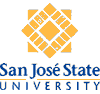 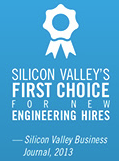 1
Assignment #6: Information Dashboard
Create an information dashboard from your data.
At least four charts.
Must fit on one webpage without scrolling.
Ideally, use the dataset chosen for your project.
The dashboard does not need to update in real time.

Explain in a short report:
How you used good dashboard design principles.
For each chart, how you used good chart design principles.

Due Friday, April 17.
2
Assignment #6, cont’d
JavaScript chart-generation libraries
D3.js
Google Charts
Highcharts

Tableau Public

Google “JavaScript data visualization”
3
Credits
Unless otherwise credited, the examples and illustrations in the following slides are from:
Storytelling with DataA Data Visualization Guide for Business Professionals
by Cole Nussbaumer Knaflic
Wiley, 2017
ISBN 978-1-110-28271-6
4
Avoid Spaghetti Graphs
Too many lines overlapping.
Difficult to focus on a single series at a time.
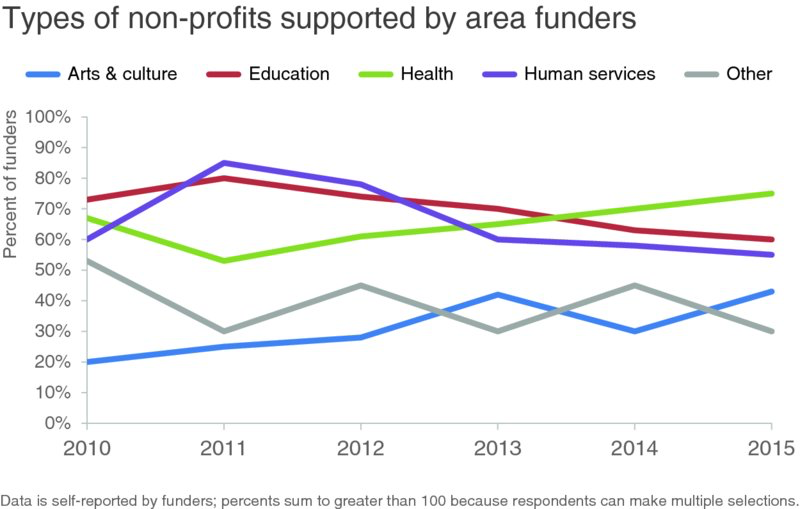 5
Avoid Spaghetti Graphs, cont’d
Emphasize one line at a time.
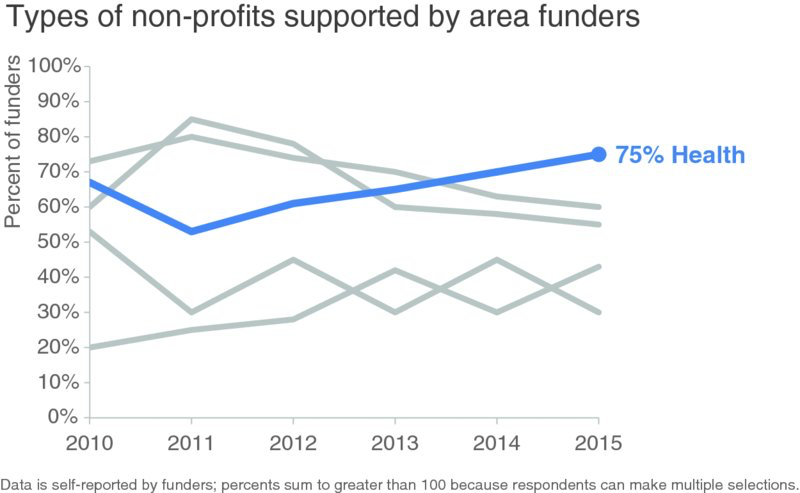 6
Avoid Spaghetti Graphs, cont’d
Emphasize one line at a time, cont’d
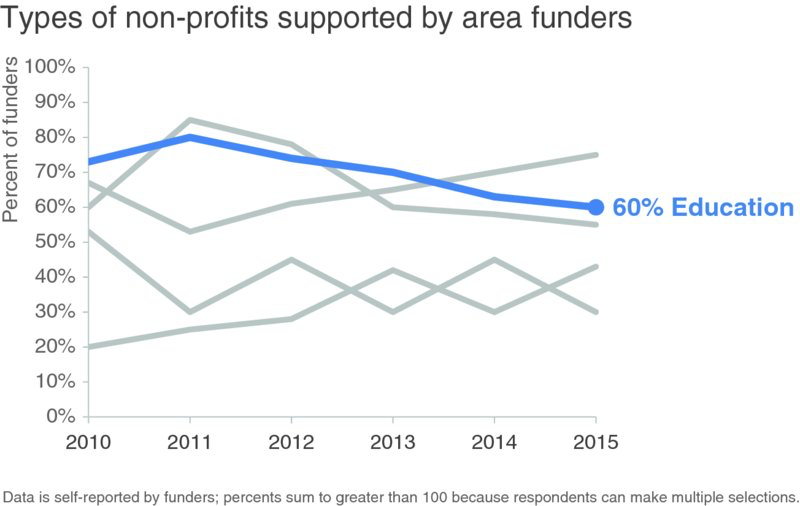 7
Avoid Spaghetti Graphs, cont’d
Spatial separation: Pull the lines apart vertically.
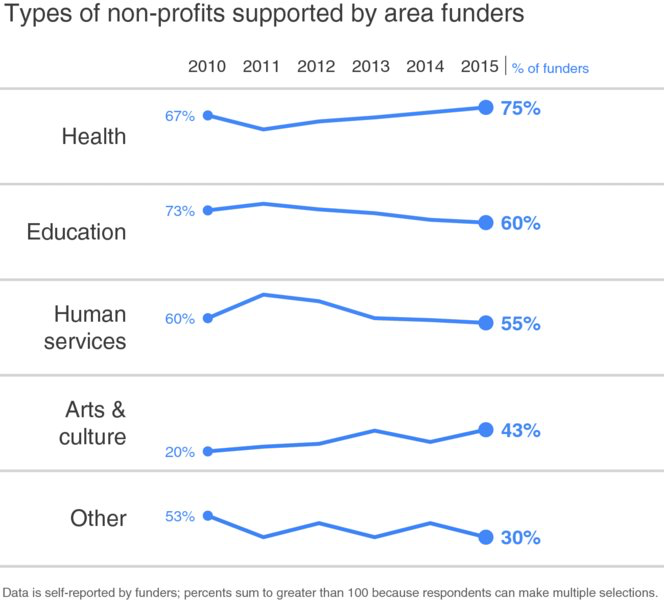 These are sparklines.

There are no axes,
so they’re designed
only to show trend.
8
Avoid Spaghetti Graphs, cont’d
Pull the lines apart horizontally.
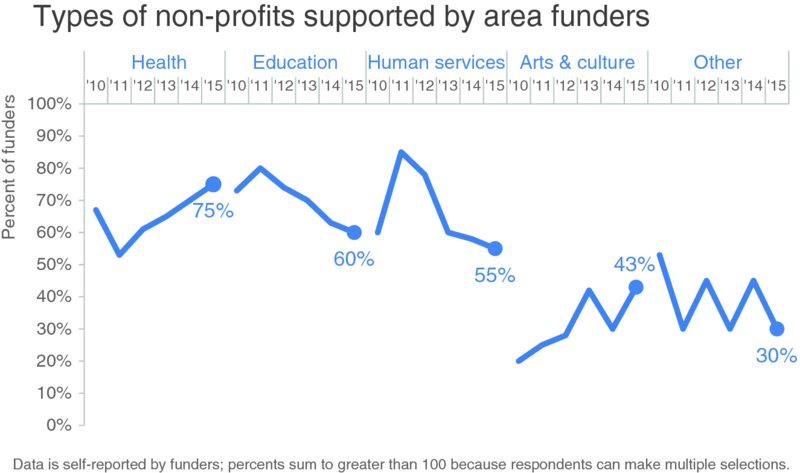 9
Avoid Spaghetti Graphs, cont’d
Combined approach with vertical separation.
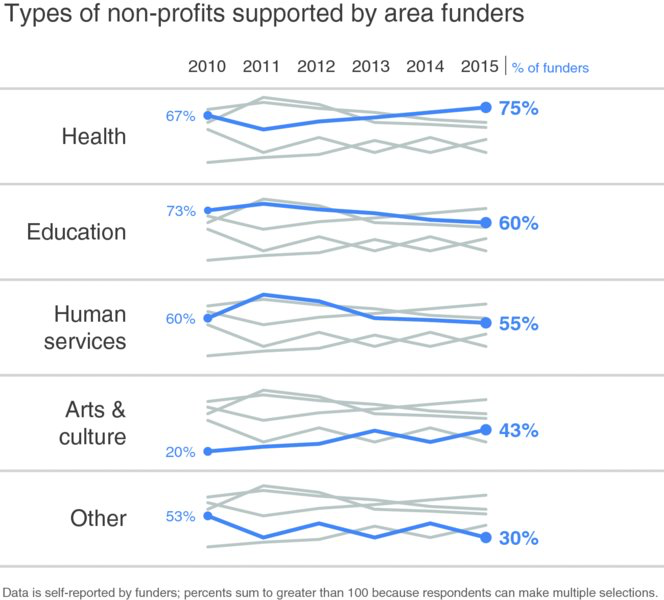 Too cluttered?
10
Avoid Spaghetti Graphs, cont’d
Combined approach with horizontal separation.
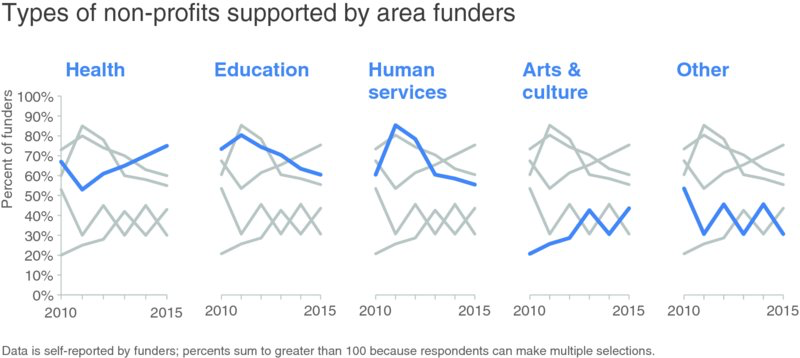 Too cluttered?
11
Sparklines
A sparkline is a very small line chart.
Typically drawn without axes or coordinates.

Present the general shape of the variation (typically over time) in some measurement.
Examples: temperature, stock price, etc.

Small enough to be embedded in text, or several sparklines may be grouped together.

Intended to be succinct and memorable. 
Located where they are discussed.
12
Sparklines, cont’d
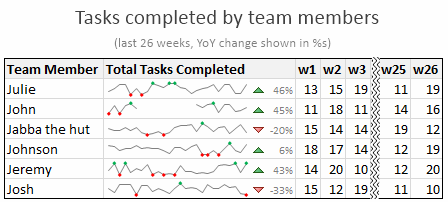 https://chandoo.org/wp/excel-sparklines-tutorial/
13
Sparklines, cont’d
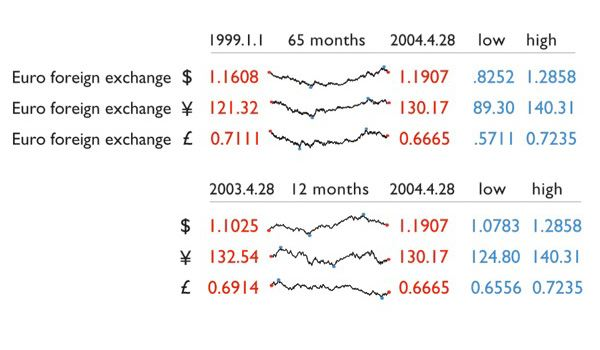 https://www.danielpradilla.info/blog/sparklines-datawords/
14
Exploratory vs. Explanatory Analysis
Exploratory analysis

Understand the data.
Highlight what’s noteworthy or important.

Explanatory analysis

Communicate the results of the analysis.
Tell a specific story about the results.
15
Explanatory Analysis and Communication
Who is your audience?

What do you want your audience to know or to do?
What decision should they make?
What action should they take?

How can you use your data to make your point?
What mechanism will you use to communicate?
How will your audience consume the information?
How much detail will be needed?
16
Storytelling with Data: Example 1
The data:
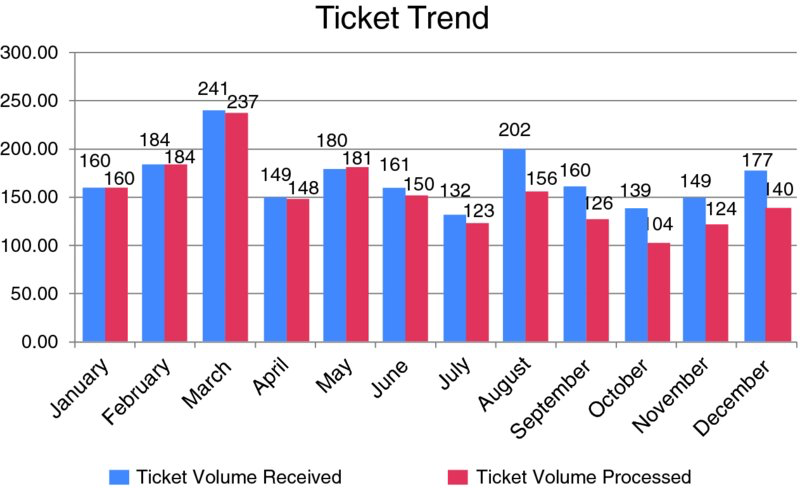 17
Storytelling with Data: Example 1, cont’d
The story:
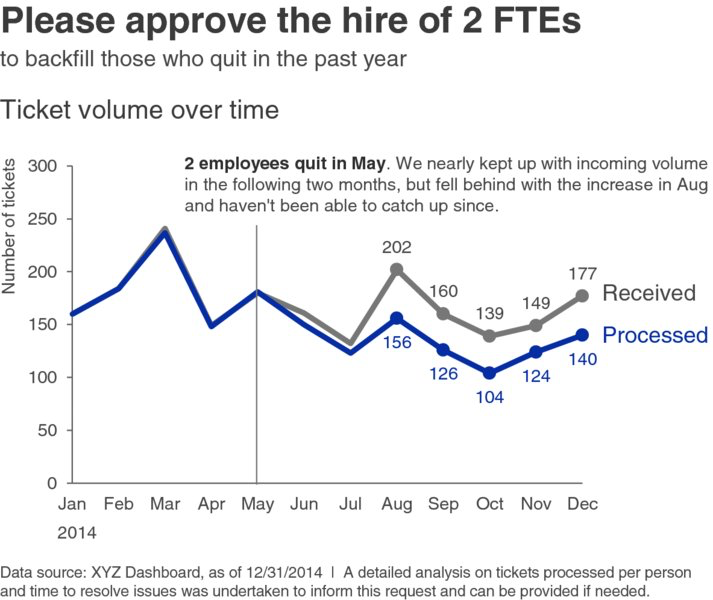 18
Storytelling with Data: Example 2
The data:
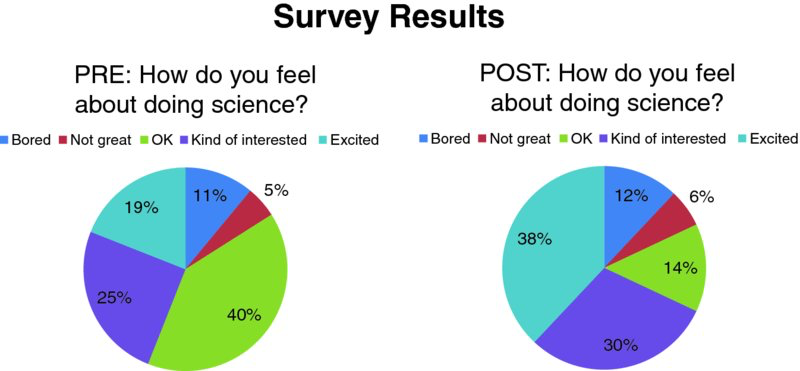 Remember the
warning about
pie charts!
19
Storytelling with Data: Example 2, cont’d
The story:
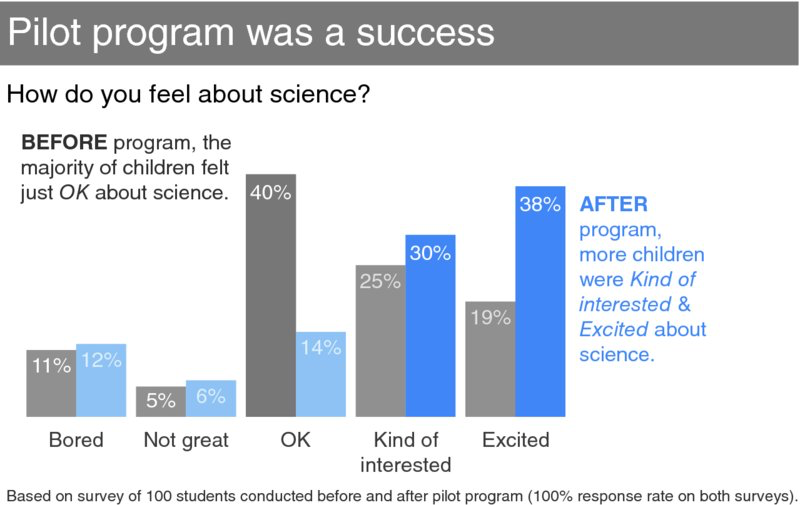 20
Storytelling with Data: Example 2, cont’d
What is the point you’re trying to get across?
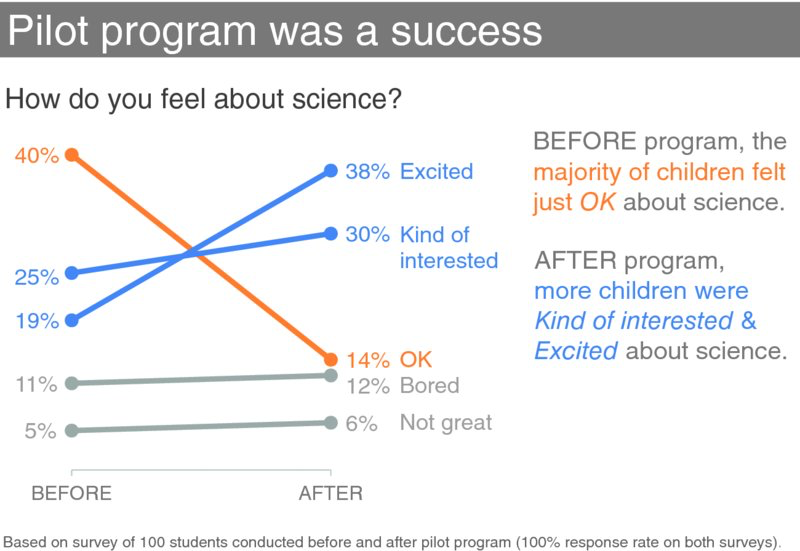 21
Storytelling with Data: Example 2, cont’d
Or simply show the numbers directly.
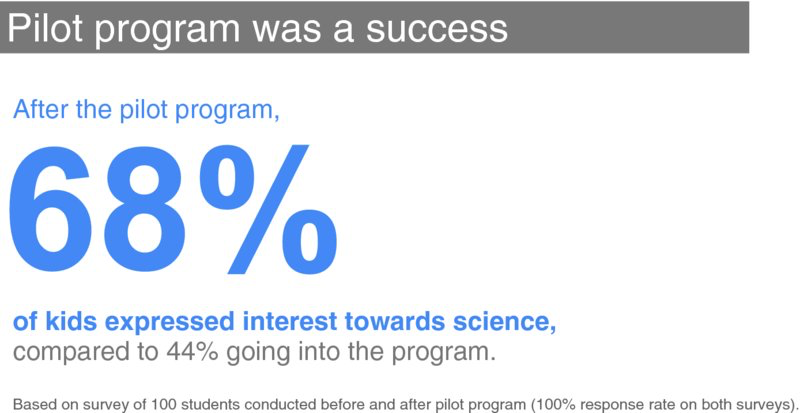 22
Storytelling with Data: Example 3
The data:
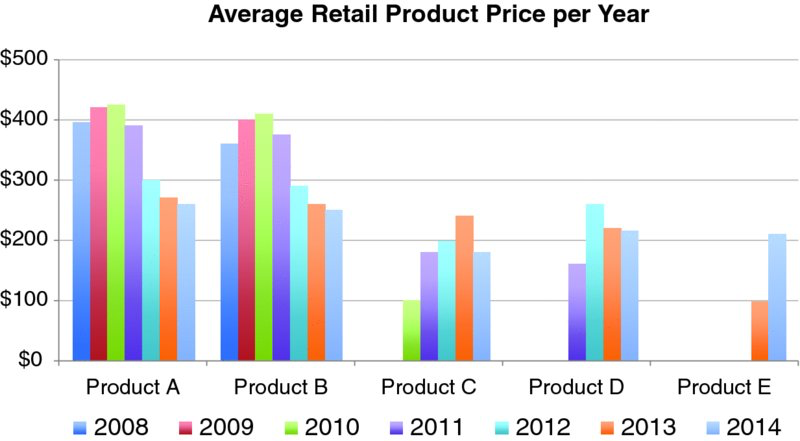 23
Storytelling with Data: Example 3, cont’d
The story:
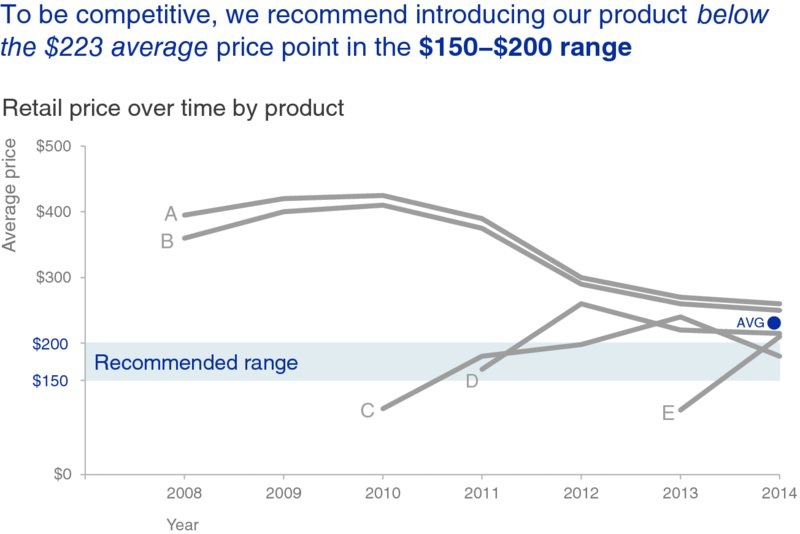 24
The 5-Minute Narrative
Storytelling:How did we go from here:


To here?
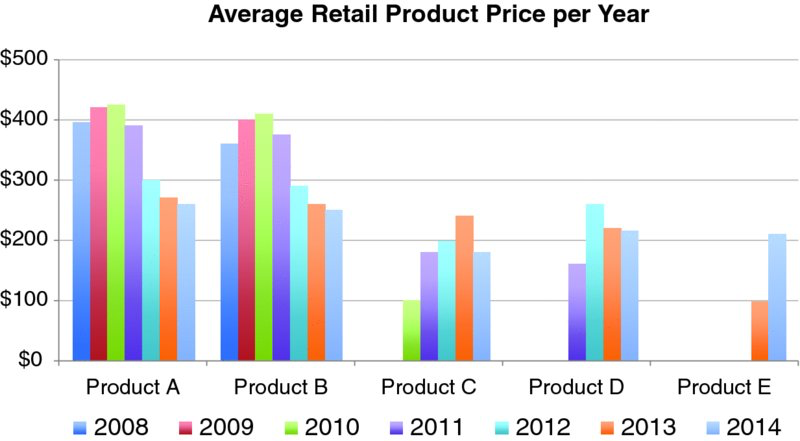 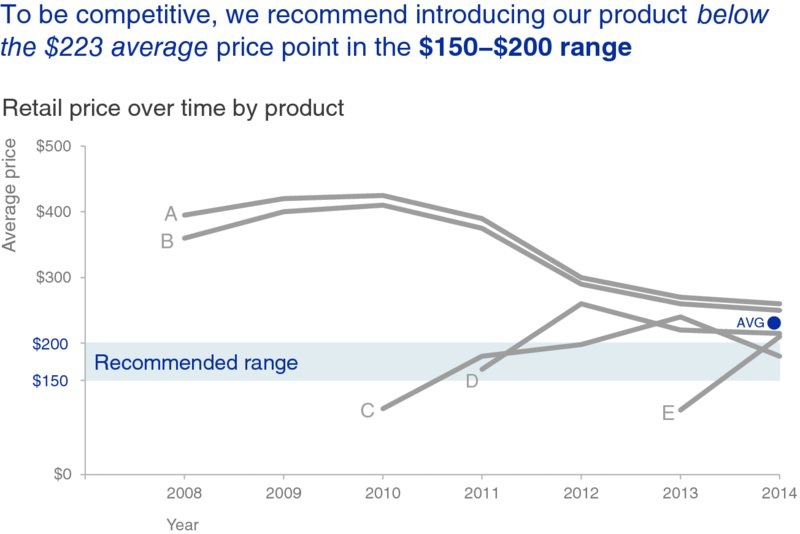 25
The 5-Minute Narrative, cont’d
Our goal:

Understand how prices have changed over time in the competitive landscape.

Use this knowledge to inform the pricing of our product.

Make a specific recommendation.
26
The 5-Minute Narrative, cont’d
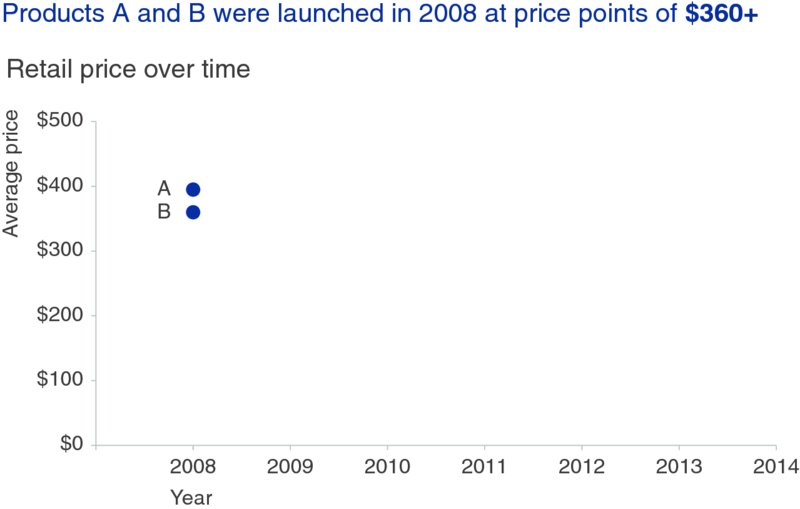 27
The 5-Minute Narrative, cont’d
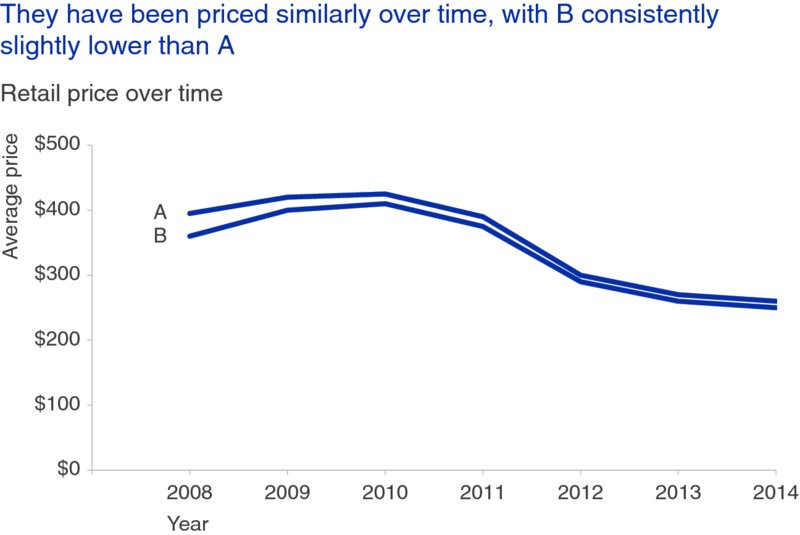 28
The 5-Minute Narrative, cont’d
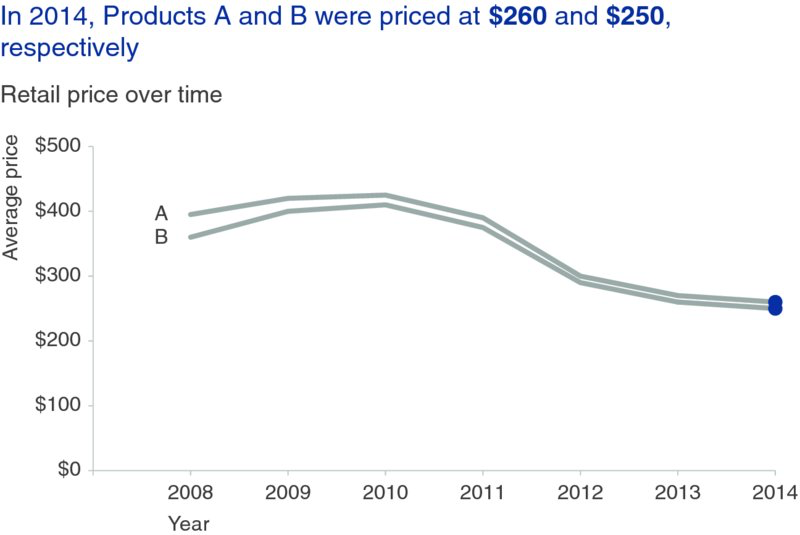 29
The 5-Minute Narrative, cont’d
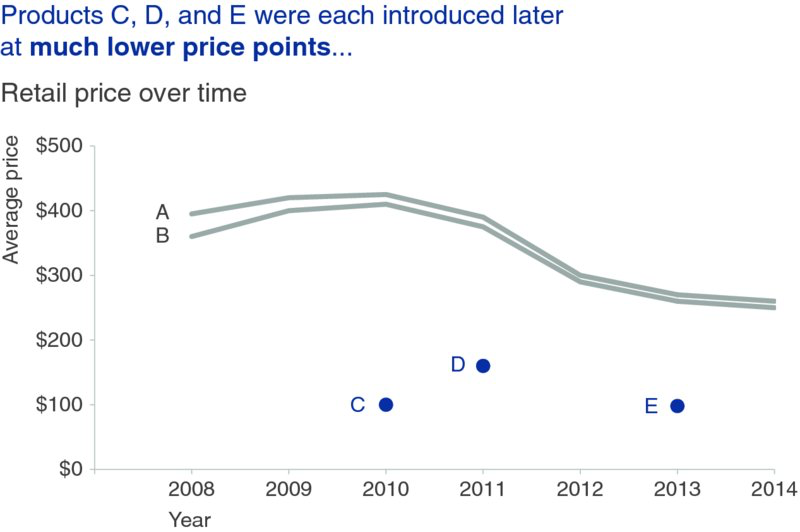 30
The 5-Minute Narrative, cont’d
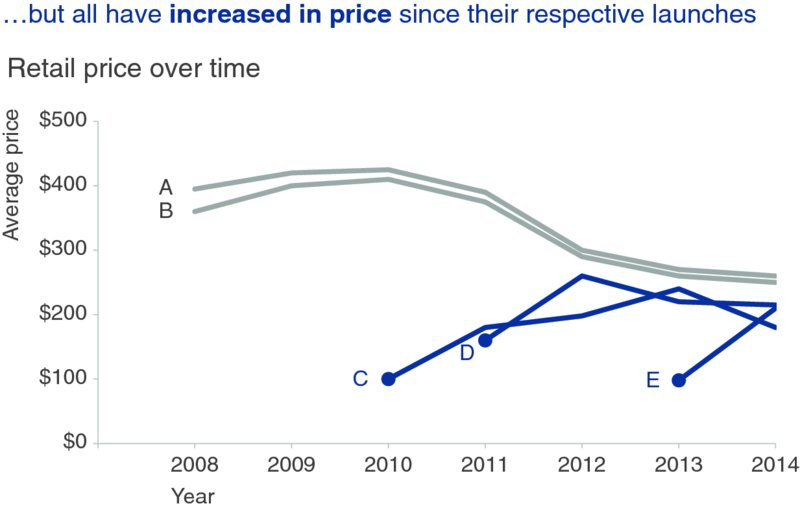 31
The 5-Minute Narrative, cont’d
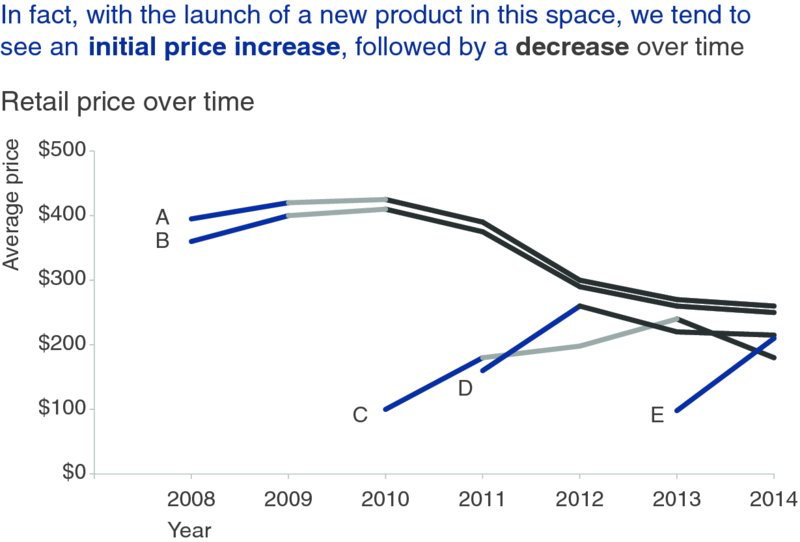 32
The 5-Minute Narrative, cont’d
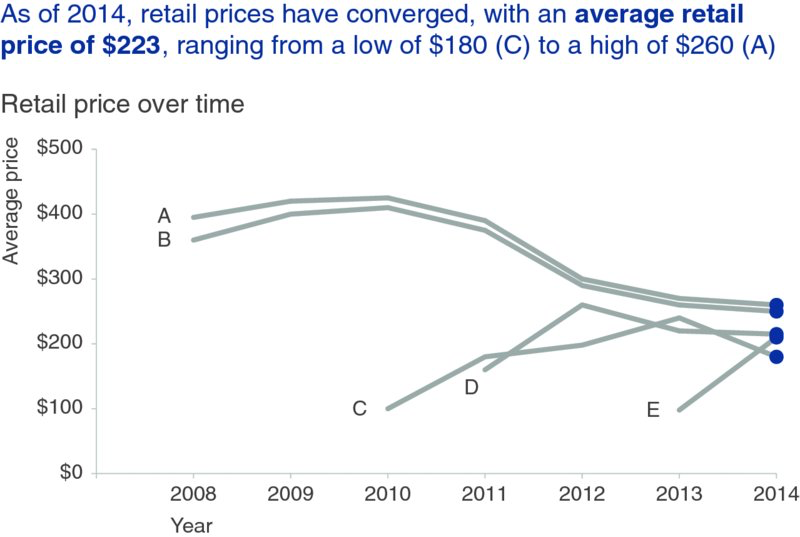 33
The 5-Minute Narrative, cont’d
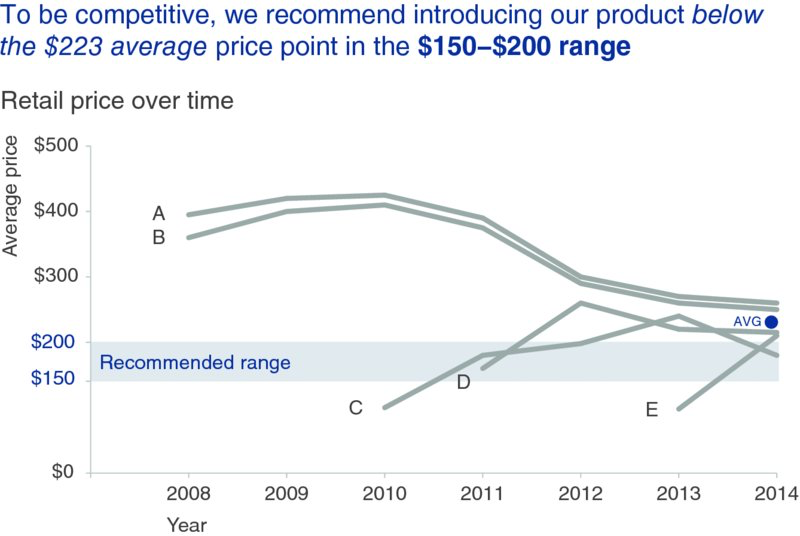 34
Logical Order of Presentation
Use a logical order to present your information.

Example:

Your company’s product has many features.
You survey your customers to understand whether they are using each of the features and how satisfied they are.
You want to put your data analysis to good use.
35
Logical Order of Presentation
The initial chart:
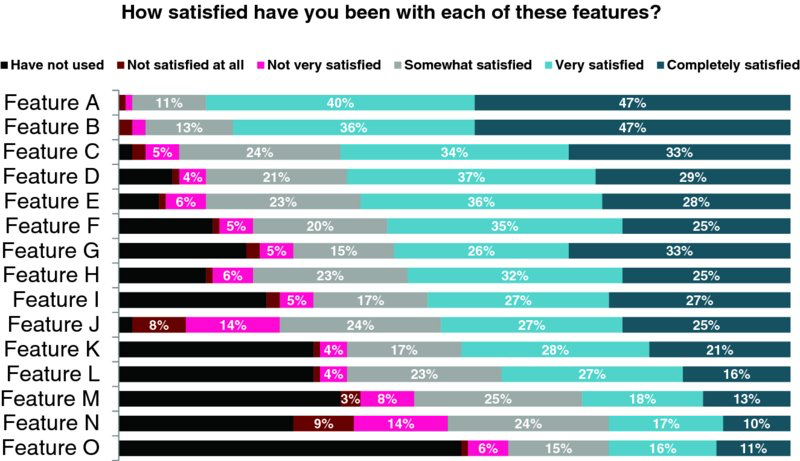 36
Logical Order of Presentation, cont’d
Highlight the positive story:
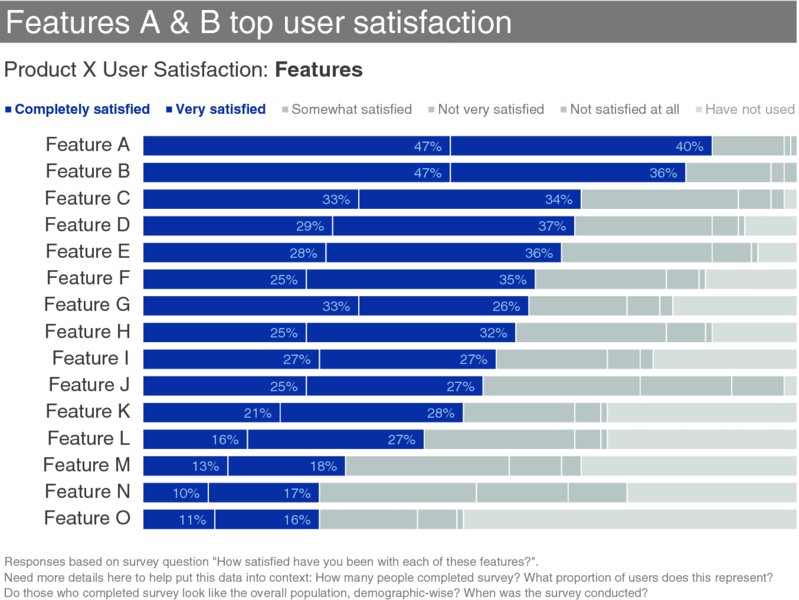 37
Logical Order of Presentation, cont’d
Highlight dissatisfaction
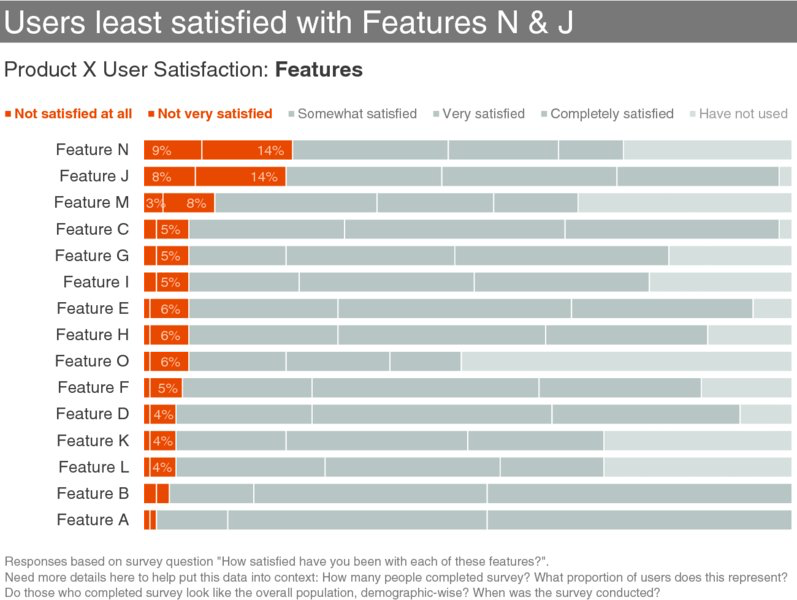 38
Logical Order of Presentation, cont’d
Focus on unused features.
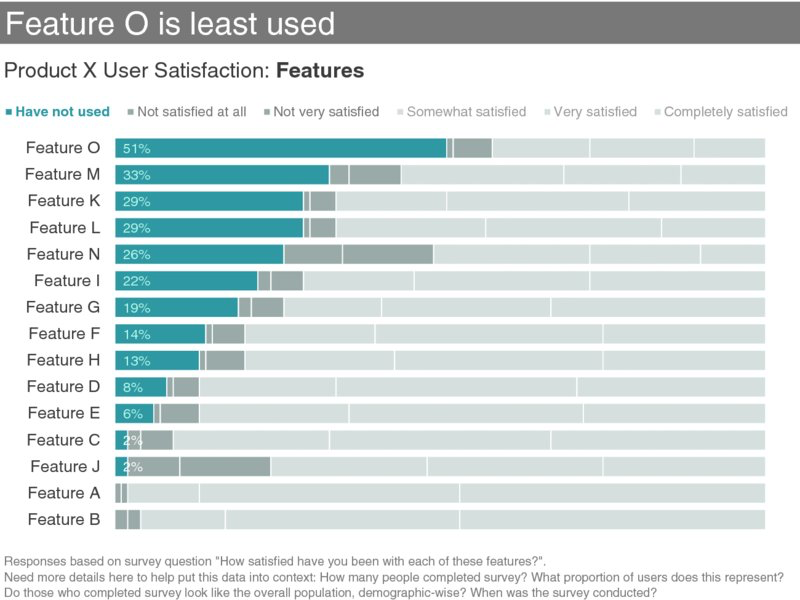 39
Logical Order of Presentation, cont’d
Satisfaction
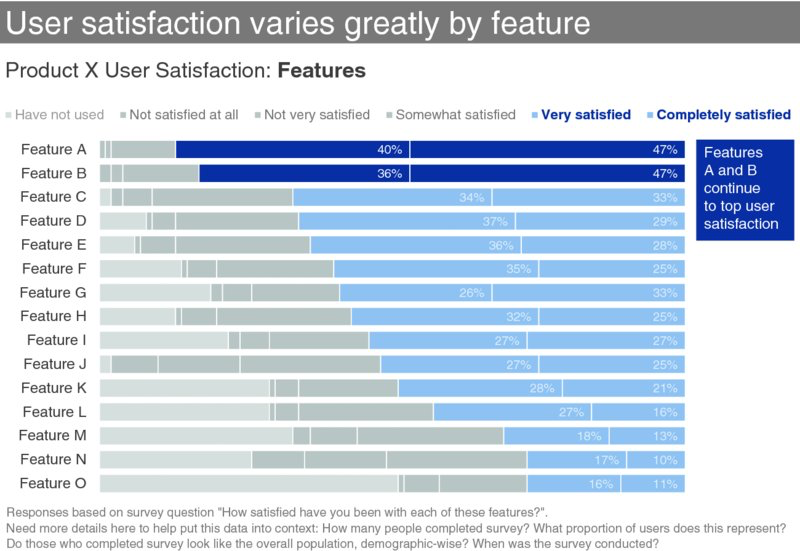 40
Logical Order of Presentation, cont’d
Dissatisfaction
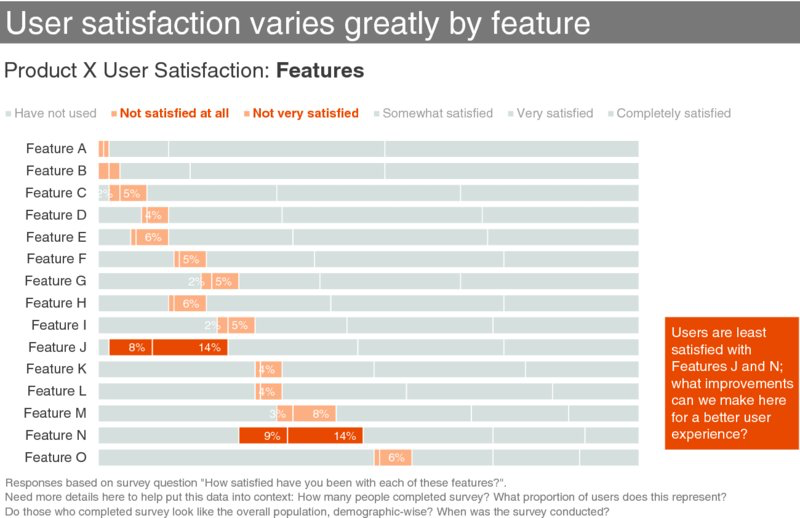 41
Logical Order of Presentation, cont’d
Unused features
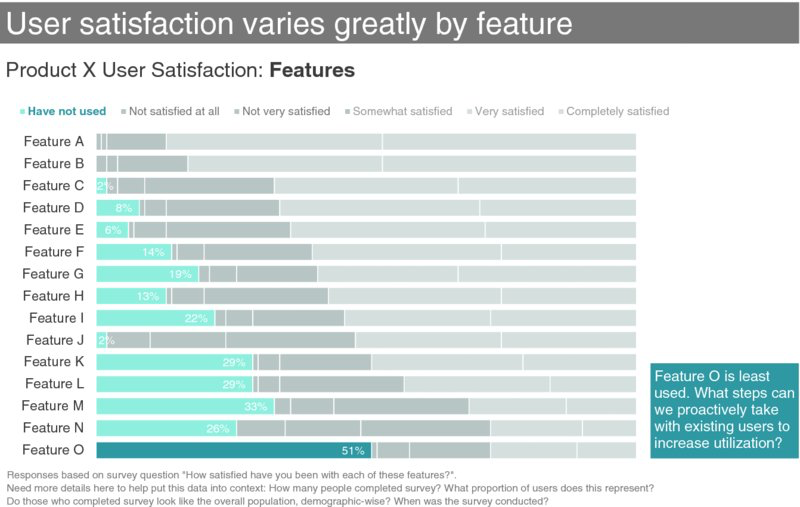 42
Logical Order of Presentation, cont’d
Comprehensive visual
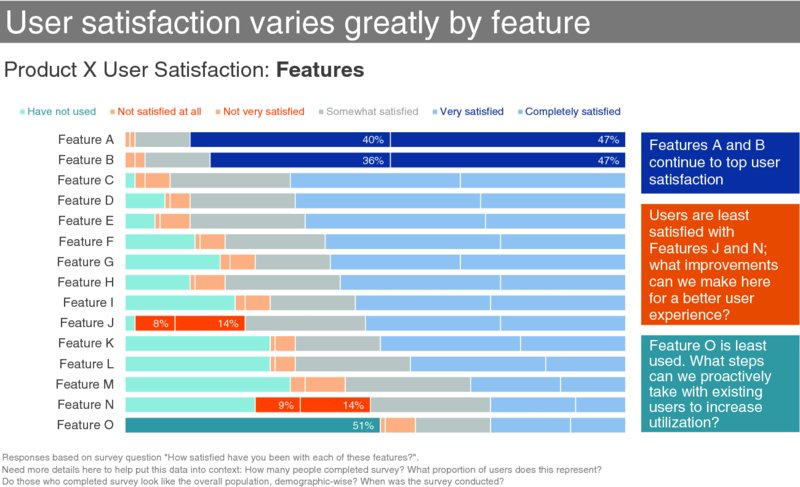 43
Data Visualization Examples from the Web
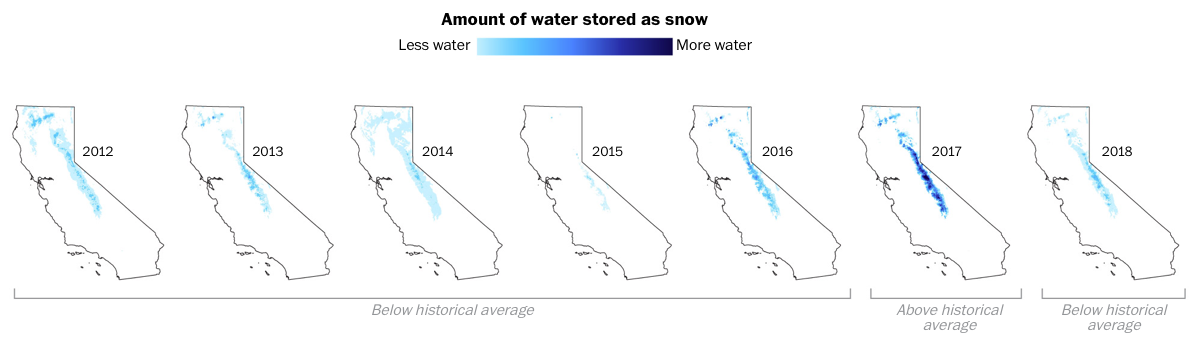 https://www.washingtonpost.com/graphics/2018/national/california-snow/?utm_term=.1caebac8be65
44
Data Visualization Examples from the Web
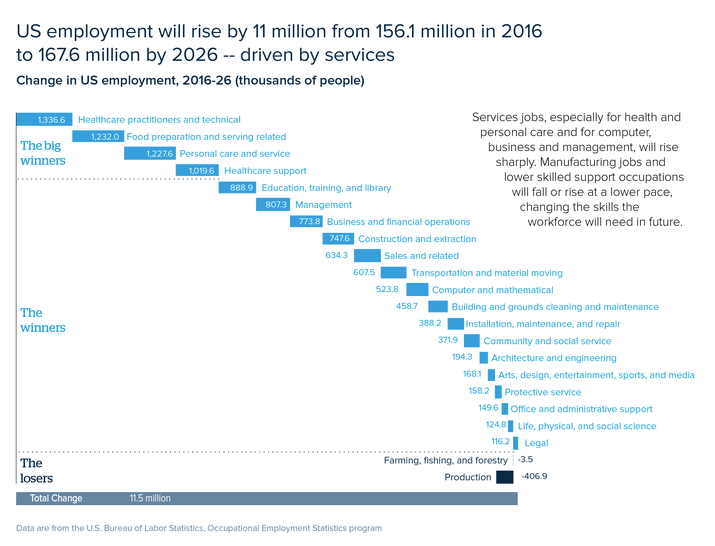 45
http://www.storytellingwithdata.com/blog/2018/5/15/may-swdchallenge-recap-the-waterfall-chart
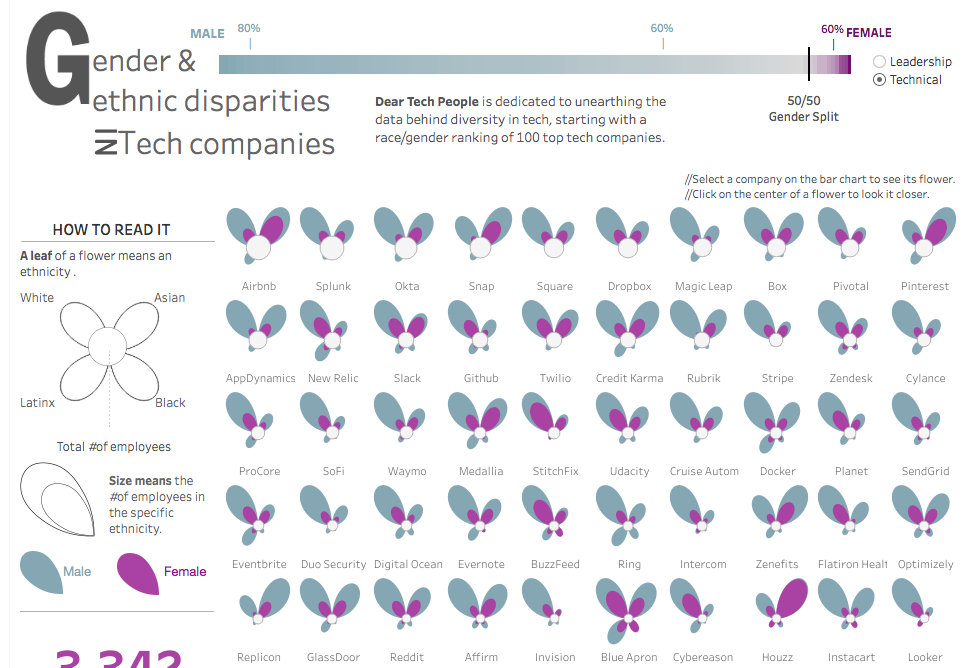 46
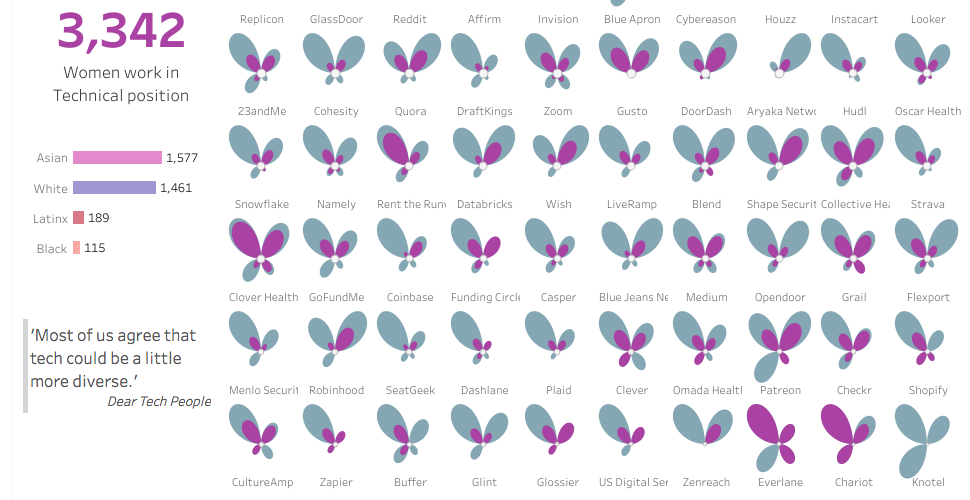 https://public.tableau.com/profile/yvette#!/vizhome/GenderEthnicDisparitiesinTechCompanies/GenderEthnicdisparitiesinTechCompanies
47
Stories about COVID-19
Great story-telling.
Data visualizations illustrate the stories.

The coronavirus and a call to action now.
https://medium.com/@tomaspueyo/coronavirus-act-today-or-people-will-die-f4d3d9cd99ca
https://medium.com/@tomaspueyo/coronavirus-the-hammer-and-the-dance-be9337092b56

Why social distancing is important.
https://www.washingtonpost.com/graphics/2020/world/corona-simulator/?itid=hp_hp-top-table-main_virus-simulator520pm%3Ahomepage%2Fstory-ans
48
Past Student Projects
Several years ago, I taught thegraduate Computer Science courseCS 235 User Interface Design.

The semester projects were also to use data visualizations to tell a story.

See some example projects athttp://www.cs.sjsu.edu/~mak/CS235Projects/ 

I expect you to do even better projects.
49